CSE 331Software Design and Implementation
Lecture 18
Java Graphics and GUIs
Zach Tatlock /  Spring 2018
The plan
Today: introduction to Java graphics and Swing/AWT libraries

Then: event-driven programming and user interaction

None of this is comprehensive – only an overview and guide to what you should expect to be out there
Some standard terminology and perspective

Credits: material taken from many places; including slides and materials by Ernst, Hotan, Mercer, Notkin, Perkins, Stepp; Reges; Sun/Oracle docs & tutorial; Horstmann; Wikipedia; others, folklore, …
References
Very useful start: Sun/Oracle Java tutorials
http://docs.oracle.com/javase/tutorial/uiswing/index.html

Mike Hoton’s slides/sample code from CSE 331 Sp12 (lectures 23, 24 with more extensive widget examples)
http://courses.cs.washington.edu/courses/cse331/12sp/lectures/lect23-GUI.pdf
http://courses.cs.washington.edu/courses/cse331/12sp/lectures/lect24-Graphics.pdf
http://courses.cs.washington.edu/courses/cse331/12sp/lectures/lect23-GUI-code.zip
http://courses.cs.washington.edu/courses/cse331/12sp/lectures/lect24-Graphics-code.zip

Good book that covers this (and much more): Core Java vol. I by Horstmann & Cornell
There are other decent Java books out there too
Why study GUIs?
Er, because graphical user interfaces are pretty common (duh )
And it’s fun!

Classic example of using inheritance to organize large class libraries
The best (?) example of OOP’s strengths

Work with a huge API – and learn how (not) to deal with all of it

Many core design patterns show up: callbacks, listeners, event-driven programs, decorators, façade
What not to do…
Don’t try to learn the whole library: There’s way too much

Don’t memorize – look things up as you need them

Don’t miss the main ideas, fundamental concepts

Don’t get bogged down implementing eye candy
Main topics to learn
Organization of the AWT/Swing library
Names of essential widgets/components

Graphics and drawing
Repaint callbacks, layout managers, etc.

Handling user events

Building GUI applications
MVC, user events, updates, …
A very short history (1)
Java’s standard libraries have supported GUIs from the beginning

Original Java GUI: AWT (Abstract Window Toolkit)
Limited set of user interface elements (widgets)
Mapped Java UI to host system UI widgets
Lowest common denominator
“Write once, debug everywhere”
A very short history (2)
Swing: Newer GUI library, introduced with Java 2 (1998)

Basic idea: underlying system provides only a blank window
Swing draws all UI components directly
Doesn’t use underlying system widgets

Not a total replacement for AWT:  Swing is implemented on top of core AWT classes and both still coexist

Use Swing, but deal with AWT when you must
GUI terminology
window: A first-class citizen of the graphical desktop
Also called a top-level container
Examples: frame, dialog box, applet

component: A GUI widget that resides in a window
Called controls in many other languages
Examples: button, text box, label

container: A component that hosts (holds) components
Examples: frame, applet, panel, box
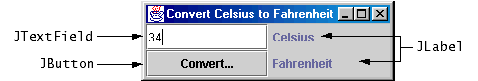 Some components…
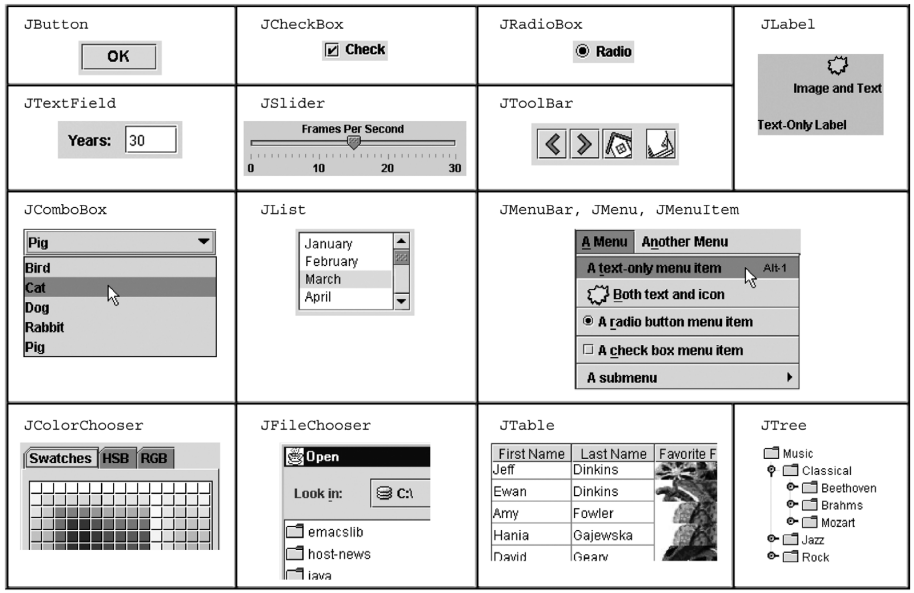 Component and container classes
Every GUI-related class descends from Component, which contains dozens of basic methods and fields
Examples: getBounds, isVisible, setForeground, …

“Atomic” components: labels, text fields, buttons, check boxes, icons, menu items…

Many components are containers – things like panels (JPanel) that can hold nested subcomponents
Component
Container
Lots of AWT components
JComponent
Various AWT containers
JPanel
JFileChooser
Tons of JComponents
Swing/AWT inheritance hierarchy
Component  (AWT)
Window
Frame
JFrame  (Swing)
JDialog

Container
JComponent (Swing)
JButton        JColorChooser    JFileChooser
JComboBox      JLabel           JList
JMenuBar       JOptionPane      JPanel
JPopupMenu     JProgressBar     JScrollbar
JScrollPane    JSlider          JSpinner
JSplitPane     JTabbedPane      JTable         
JToolbar       JTree            JTextArea
JTextField     ...
Component properties
Zillions.  Each has a get (or is) accessor and a set modifier. Examples: getColor,setFont,isVisible, …
Types of containers
Top-level containers: JFrame, JDialog, …
Often correspond to OS windows
Usually a “host” for other components
Live at top of UI hierarchy, not nested in anything else

Mid-level containers: panels, scroll panes, tool bars
Sometimes contain other containers, sometimes not
JPanel is a general-purpose component for drawing or hosting other UI elements (buttons, etc.)

Specialized containers: menus, list boxes, …

Technically, all JComponents are containers
JFrame – top-level window
Graphical window on the screen

Typically holds (hosts) other components

Common methods:
JFrame(String title): constructor, title optional
setDefaultCloseOperation(int what) 
What to do on window close  
JFrame.EXIT_ON_CLOSE terminates application
setSize(int width, int height): set size
add(Component c): add component to window
setVisible(boolean b): make window visible or not
Example
SimpleFrameMain.java
JPanel – a general-purpose container
Commonly used as a place for graphics, or to hold a collection of button, labels, etc.

Needs to be added to a window or other container:
frame.add(new JPanel(…))

JPanels can be nested to any depth

Many methods/fields in common with JFrame (since both inherit from Component)
Advice: can’t find a method/field?  Check the superclasses

A particularly useful method:
setPreferredSize(Dimension d)
Containers and layout
What if we add several components to a container?
How are they positioned relative to each other?
Answer: each container has a layout manger
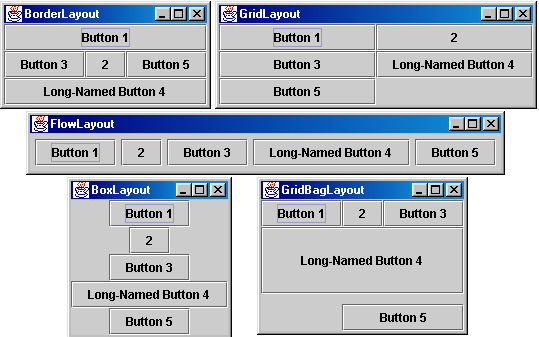 Layout managers
Kinds:
FlowLayout (left to right [changeable], top to bottom) 
Default for JPanel 
Each row centered horizontally [changeable]

BorderLayout (“center”, “north”, “south”, “east”, “west”) 
Default for JFrame 
No more than one component in each of 5 regions
(Of course, component can itself be a container)

GridLayout (regular 2-D grid)

Others... (some are incredibly complex) 

FlowLayout and BorderLayout should be good enough for now…
pack()
Once all the components are added to their containers, do this to make the window visible:
pack();
setVisible(true);

pack() figures out the sizes of all components and calls the container’s layout manager to set locations in the container 
(recursively as needed)

If your window doesn’t look right, you may have forgotten pack()
Example
SimpleLayoutMain.java
Graphics and drawing
So far so good – and very boring…

What if we want to actually draw something? 
A map, an image, a path, …?

Answer: Override method paintComponent
Components like JLabel provide a suitable paintComponent that (in JLabel’s case) draws the label text
Other components like JPanel typically inherit an empty paintComponent and can override it to draw things

Note: As we’ll see, we override paintComponent but we don’t call it
Example
SimplePaintMain.java
Graphics methods
Many methods to draw various lines, shapes, etc., …

Can also draw images (pictures, etc.):
In the program (not in paintComponent):
Use AWT’s “Toolkit” to load an image:
Image pic =    Toolkit.getDefaultToolkit()
       .getImage(file-name (with path));
Then in paintComponent:
g.drawImage(pic, …);
Graphics vs Graphics2D
Class Graphics was part of the original Java AWT
Has a procedural interface:                                            	g.drawRect(…), g.fillOval(…), …

Swing introduced Graphics2D
Added an object interface – create instances of Shape like Line2D, Rectangle2D, etc., and add these to the Graphics2D object

Actual parameter to paintComponent is always a Graphics2D
Can always cast this parameter from Graphics to Graphics2D
Graphics2D supports both sets of graphics methods
Use whichever you like for CSE 331
So who calls paintComponent?And when??
Answer: the window manager calls paintComponent whenever it wants!!!  (a callback!)
When the window is first made visible, and whenever after that some or all of it needs to be repainted

Corollary: paintComponent must always be ready to repaint  regardless of what else is going on
You have no control over when or how often 
You must store enough information to repaint on demand

If “you” want to redraw a window, call repaint() from the program (not from paintComponent)
Tells the window manager to schedule repainting
Window manager will call paintComponent when it decides to redraw (soon, but maybe not right away)
Window manager may combine several quick repaint() requests and call paintComponent() only once
Example
FaceMain.java
How repainting happens
program
window manager (UI)
repaint()
It’s worse than it looks!

Your program and the window manager are running concurrently:

Program thread

User Interface thread

Do not attempt to mess around – follow the rules and nobody gets hurt!
paintComponent(g)
Asynchronous
Callback
Crucial rules for painting
Always override paintComponent(g) if you want to draw on a component
Always call super.paintComponent(g) first
NEVER, EVER, EVER call paintComponent yourself  
Always paint the entire picture, from scratch
Use paintComponent’s Graphics parameter to do all the drawing.  ONLY use it for that.  Don’t copy it, try to replace it, or mess with it.  It is quick to anger.
DON’T create new Graphics or Graphics2D objects

Fine print: Once you are a certified™ wizard, you may find reasons to do things differently, but that requires deeper understanding of the GUI library’s structure and specification
What’s next – and not
Major topic for next lecture is how to handle user interactions
We already know the core idea: it’s a big-time use of the observer pattern

Beyond that you’re on your own to explore all the wonderful widgets in Swing/AWT.  
Have fun!!
(But don’t sink huge amounts of time into eye candy)